Doa Penjagaan Misi
Allah Bapa Surgawi, kami bersyukur untuk banyak misionaris yang telah dilatih sejak tahun 2009 melalui Program Misiologi yang dianjurkan oleh Seminari Teologi Metodis, Sibu. Misionari-misionari tersebar di seluruh Asia, menginjili kelompok-kelompok masyarakat yang belum pernah mendengar Berita Baik Yesus. Sejak tahun 2020, tidak ada seorang pun yang
1/3
Doa Penjagaan Misi
mendaftar dalam program misiologi ini. Kami mohon Tuhan yang memilik tuaian untuk mengutus saudara-saudari yang ada beban untuk misi lintas budaya, baik di Sarawak maupun di luar negera, untuk mendaftar dalam tiga bulan akan datang. Bagi saudara-saudari yang telah mendedikasikan diri sebagai misionaris pada masa lalu, baik dalam misi jangka
2/3
Doa Penjagaan Misi
pendek atau semasa sekolah misi, kami mohon Roh Kudus mengingatkan mereka untuk memperbaharui komitmen awal mereka. Tuhan Yesus Kristus, Engkau menolong mereka untuk mengambil langkah iman dan masuk ke seminari agar dilengkapi. Tolonglah mereka untuk memahami kekayaan janji-janji-Mu. Dalam nama Tuhan Yesus Kristus, Amin.
3/3
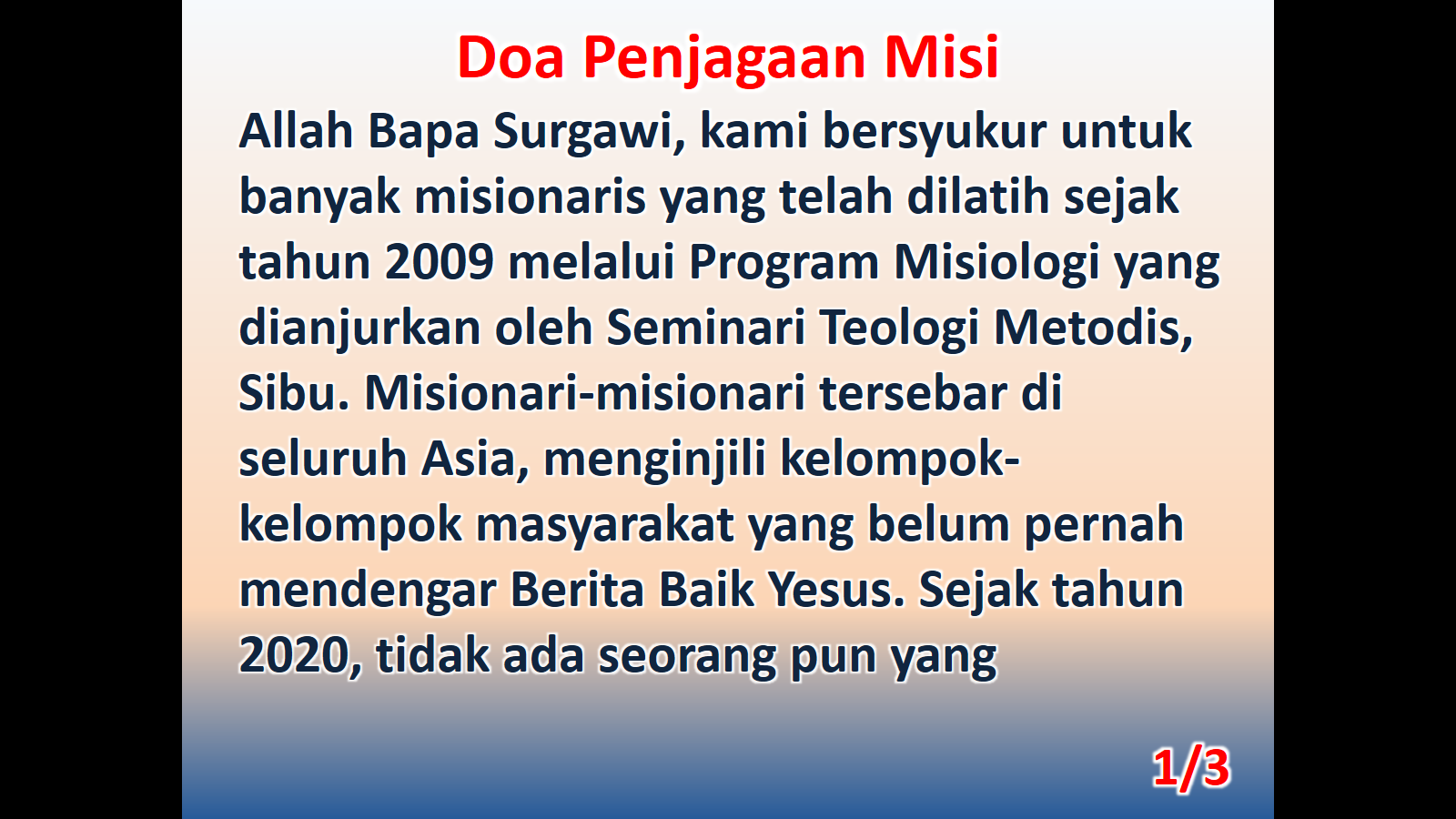 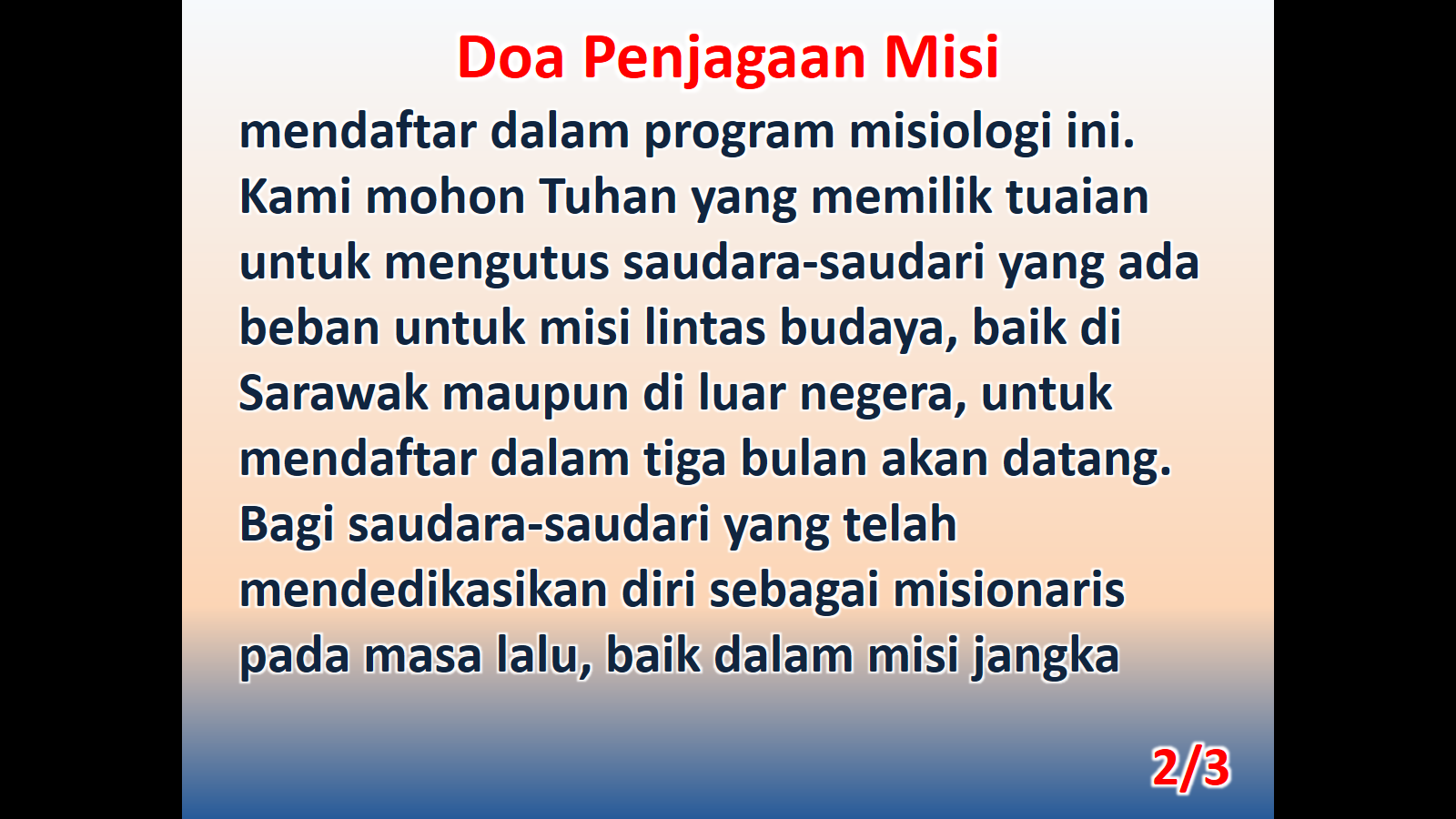 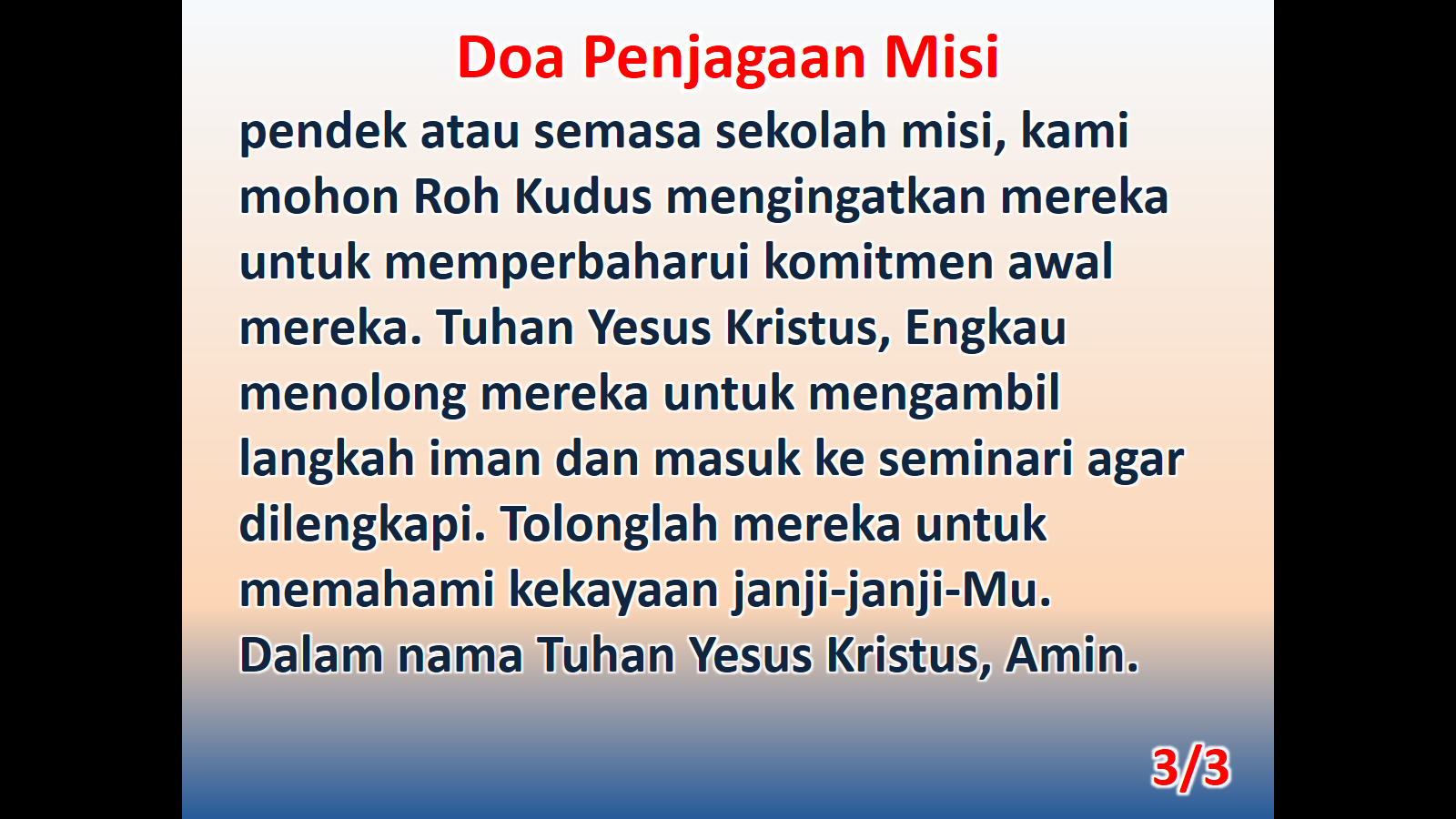